Lektor: Petr SlavíkModerátorka: Marie Kandelová
[Speaker Notes: NA NAHRÁVÁNÍ UPOZORNIT ÚČASTNÍKY!

Úvodní slide, který necháme sdílený před začátkem webináře + Úvod - @Moderátor: „Dobrý den, dovolte mi abych vás všechny přivítal/a a provedl/a vás dnešním webinářem, který je zaměřený na: Jmenuji se XY a jsem dobrovolníkem /dobrovolnicí v projektu Učíme online, který vznikl v komunitě expertních dobrovolníků Česko.Digital a od dubna 2022 je realizován Národním pedagogickým institutem.]
Dotazy pokládejte →
www.Sli.do kód: #UN137
[Speaker Notes: Otázky prosím pokládejte do sli.do : https://app.sli.do/event/nfg7L2k2ZibmpXFPyvewjU. (→ dej do chatu)Kód je  #UN137.Budeme se jim věnovat v závěru webináře.“
Pokud zrovna nechcete nebo nemáte mluvit, ztlumte si prosím mikrofon. Zapnutá kamera je pak na vašem rozhodnutí, pokud máte slabší internet a bude se vám přenos sekat, doporučujeme ji vypnout.]
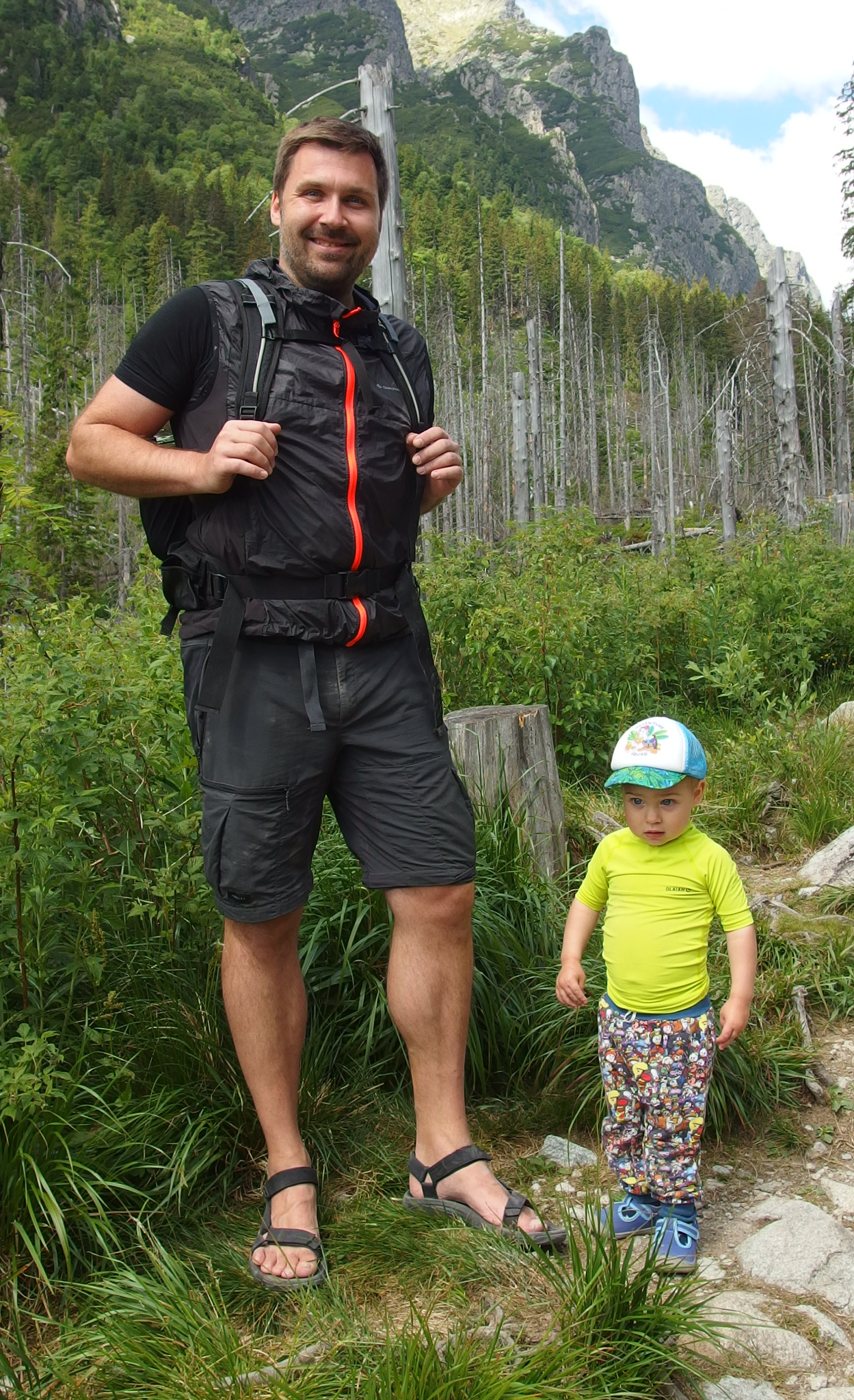 Petr Slavík
kontakt: slavik@abaku.org
[Speaker Notes: Představení lektorů - @Moderátor:
A nyní už předávám slovo …]
Abaku Lab v kostce
Abaku metoda v kostce
Představení aplikace
Žáci a učitelé
Komunikace
Herna
Dílna
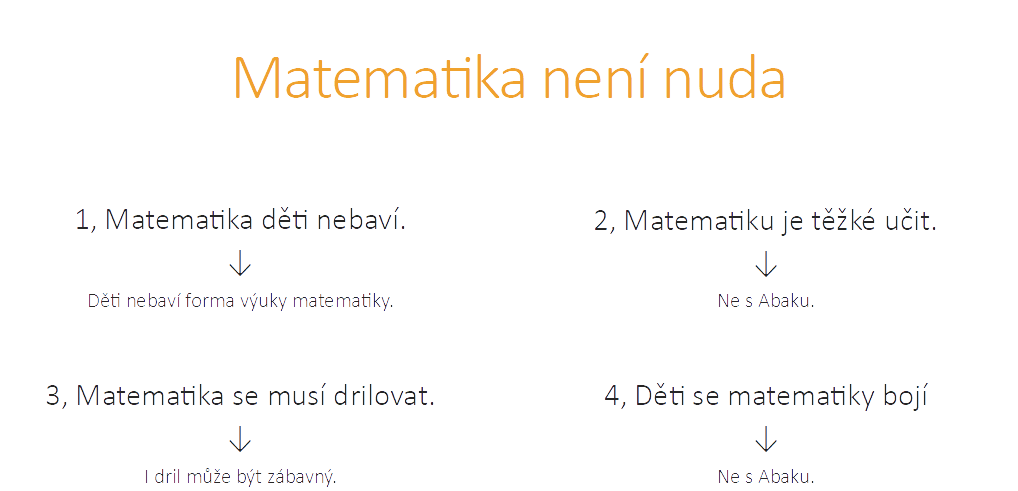 Abaku metoda
PES
Abaku metoda
DOVA
Abaku metoda
NAMKA
Abaku metoda
123
1+2=3
Abaku metoda
1234
1+2=3
12/3=4
Abaku metoda
27936
27+9=36
2+7=9
9-3=6
27/9=3
√9=3
Pro koho je Abaku určeno?
Pro všechny!
Abaku metoda
Abaku je metoda výuky matematiky bez pomoci viditelných znamének
Aplikace Abaku Lab
Pojďme na to!
Pojďmena dotazy
www.Sli.do kód: #UN137
[Speaker Notes: Sli.do: https://app.sli.do/event/nfg7L2k2ZibmpXFPyvewjU]
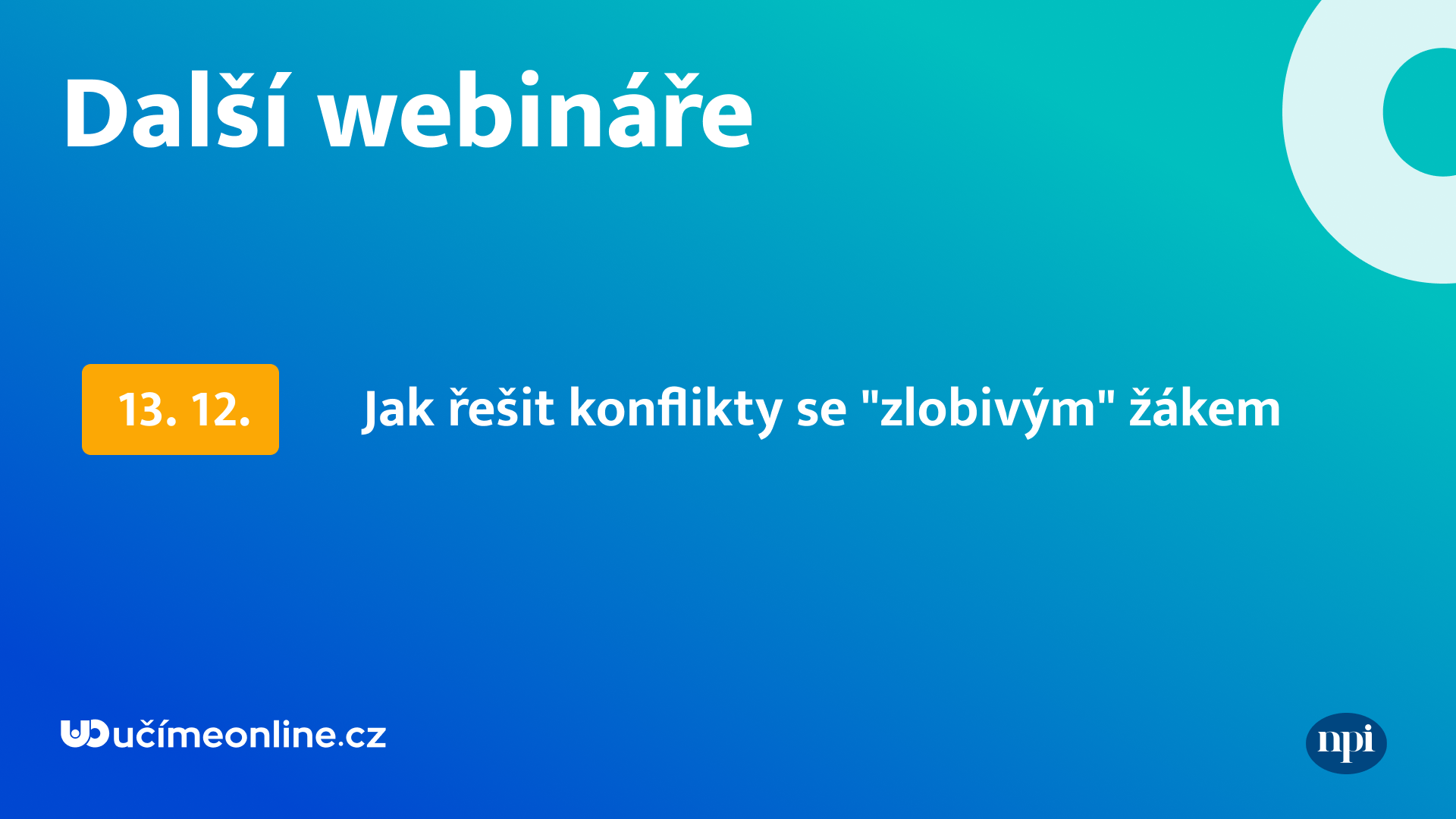 [Speaker Notes: ,,Na závěr bych vás chtěl pozvat na další webináře…”  -> všechny přečíst]
Děkuji za pozornost.

Petr Slavík